Вплив вихователя на розвиток творчих здібностей дітей
В умовах сучасного суспільства набуває важливості статус творчої особистості, оскільки життя вимагає від людини швидкої адаптації до нових умов, гнучкості мислення та вміння приймати нестандартні рішення у будь яких ситуаціях. Вітчизняна освіта гостро потребує розробки наукових підходів та педагогічних технологій, орієнтованих на стимулювання творчості як найважливішого аспекту життєдіяльності сучасної людини.
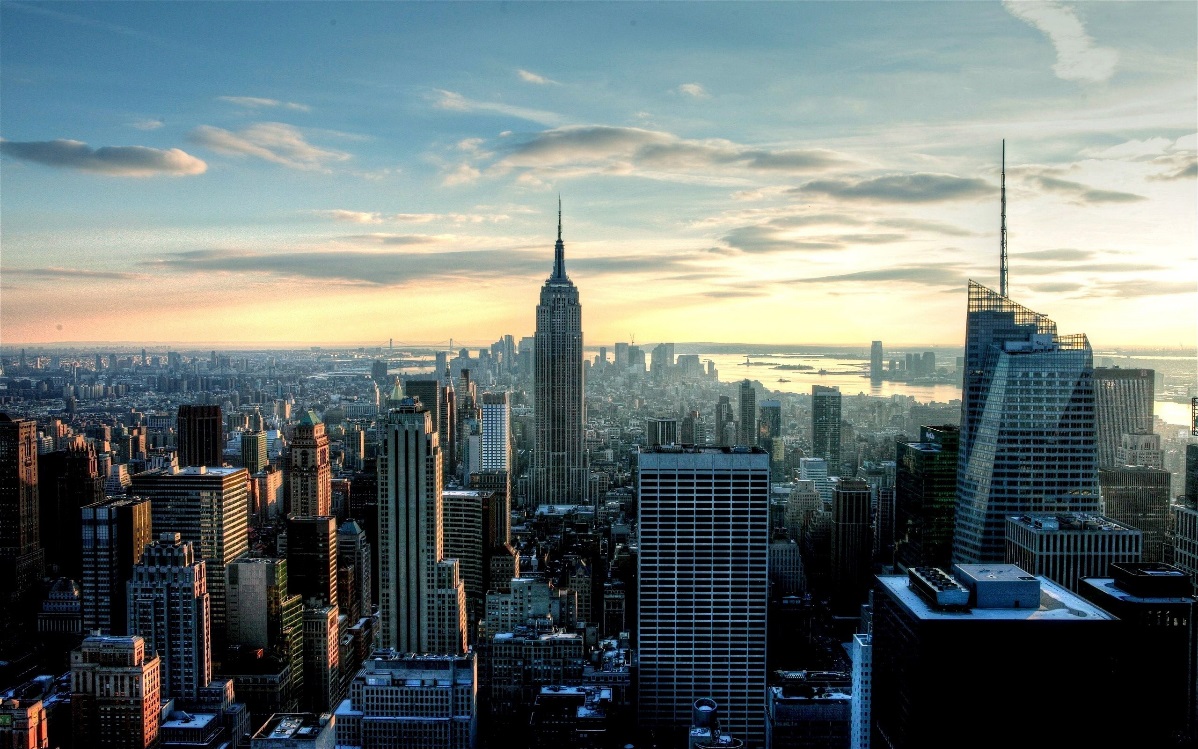 Вдосконалення роботи ДНЗ щодо розвитку творчих здібностей дітей має починатися з цілеспрямованої підготовки вихователів до цього процесу. Адже саме на вихователя покладена відповідальність за формування особистості дошкільника, розкриття його творчих нахилів та здібностей. З цього випливає, що об’єктом пильної уваги педагогічної теорії і практики має стати дієва підготовка майбутнього вихователя до розвитку творчих здібностей дітей дошкільного віку як значимого аспекту його професійної діяльності.
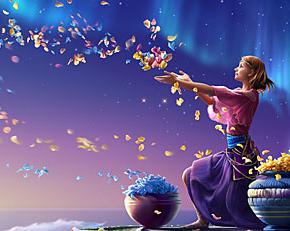 Творчість — діяльність людини, спрямована на створення якісно нових, невідомих раніше духовних або матеріальних цінностей (нові твори мистецтва, наукові відкриття, інженерно-технологічні, управлінські чи інші інновації тощо). Необхідними компонентами творчості є фантазія, уява, психічний зміст якої міститься у створенні образу кінцевого продукту (результату творчості).
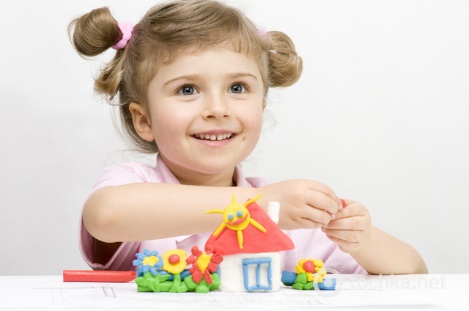 Здібності — індивідуально стійкі психічні властивості людини, що визначають її успіхи в різних видах діяльності. Задатки — це потенційні можливості, що виявляються в діяльності, яка не може існувати без них.
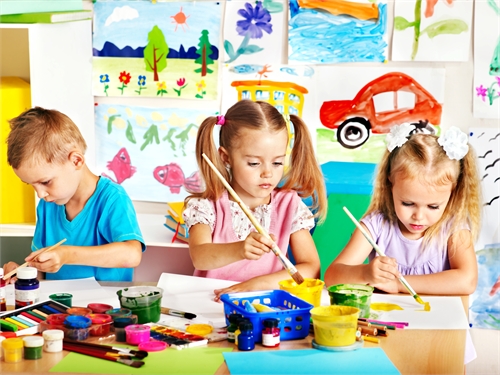 Творчі здібності – це здатність дивуватися, пізнавати, вміння знаходити вихід із нестандартних ситуацій; це спрямованість на відкриття нового, незвичного, оригінального.
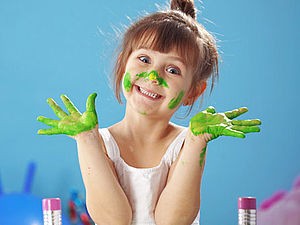 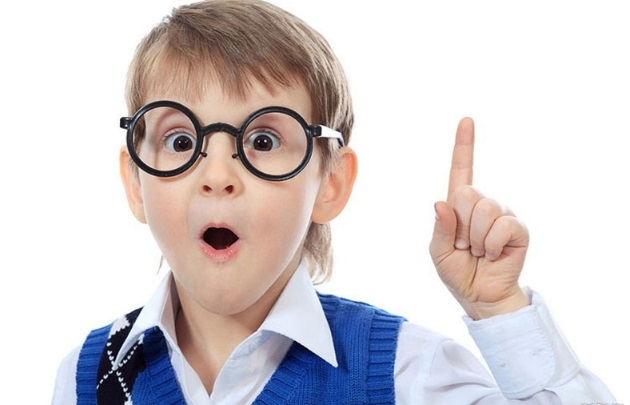 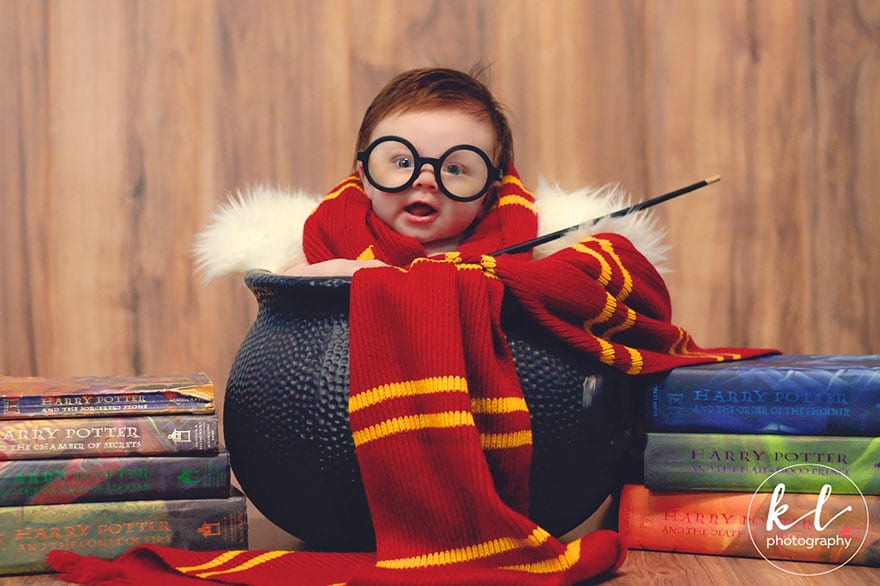 Характеристики творчості дитини:швидкість думки;гнучкість мислення;оригінальність ідей та рішень;сміливість;надзвичайна допитливість і цікавість;здатність до значної концентрації уваги протягом тривалого часу;стійкі бажання робити все по-своєму - незалежність дій і думок;винахідливість.
Творчість вихователя – це здатність винаходити в процесі повсякденної професійної діяльності щось нове, комбінувати й видозмінювати, адаптувати відоме до вікових та індивідуальних особливостей кожної дитини; гнучкість у виборі адекватних засобів впливу на малюка; пошук нестандартних способів розв'язання освітніх завдань; оригінальне доцільне застосування засобів стимулювання творчої ініціативи вихованців та їхньої пізнавальної активності.
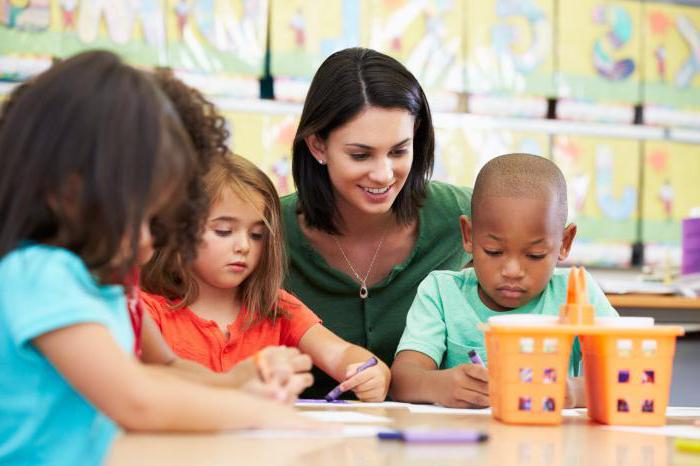 Для розвитку творчих здібностей дітей педагогу варто:Забезпечувати систематичне накопичення дітьми якнайбільше позитивних вражень про навколишній світ під час різних видів діяльності (гра, малювання, конструювання, ліплення, аплікація, гра на ДМІ, співи й танці, театралізована діяльність, читання, письмо, складання віршів чи казок, праця, ДПД тощо).Прагнути, щоб діти отримували задоволення від самого процесу діяльності і не займалися нею під примусом дорослого.
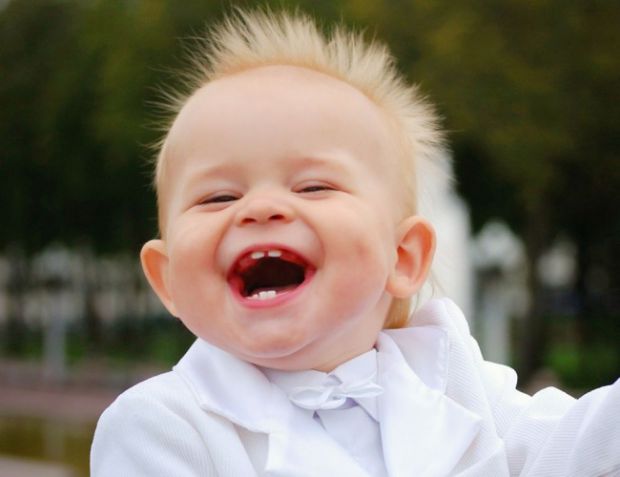 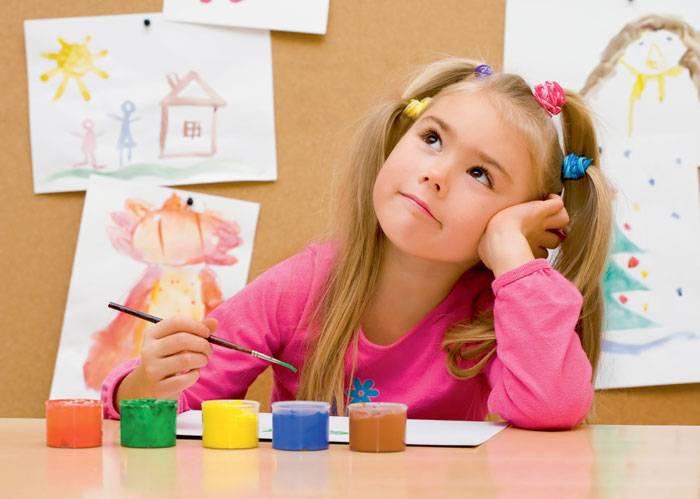 Для розвитку творчих здібностей дітей педагогу варто:Забезпечувати стимулююче розвивальне середовище, наявність необхідних для творчої діяльності дошкільників завжди доступних матеріалів.В жодному разі не давати негативної оцінки дитячій творчості.Заохочувати цікаві та глибокі запитання дітей.
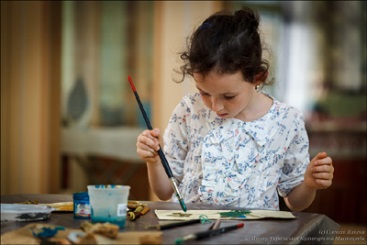 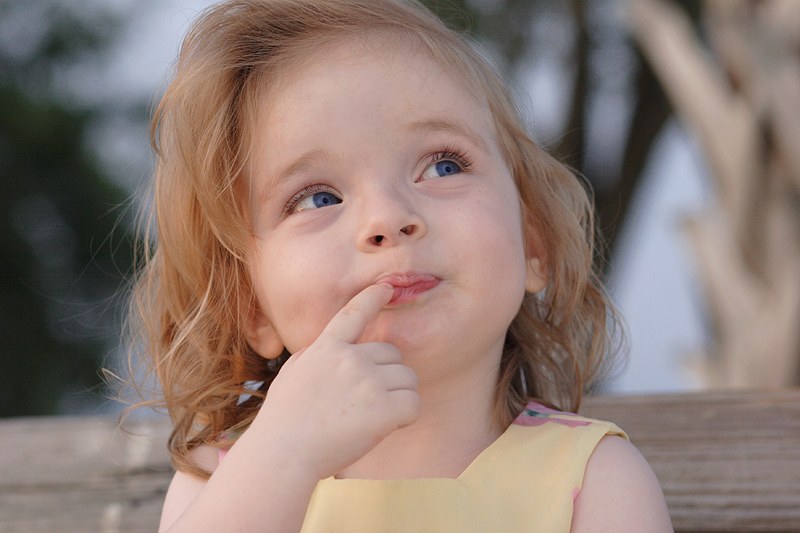 Для розвитку творчих здібностей дітей педагогу варто:Активно використовувати в освітньому процесі нестандартні творчі завдання (зображувальні, музичні, словесні, логіко-математичні, творчі завдання комбінованого типу).Не допускати надмірної опіки дітей, яка може заважати дитячій творчості.Забезпечувати позитивний психологічний мікроклімат у групі.
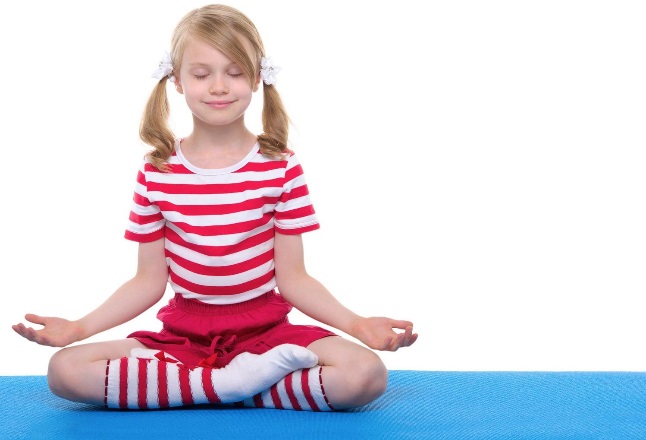 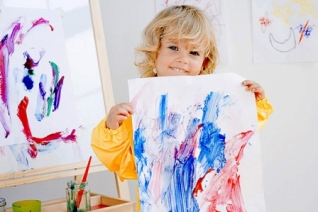 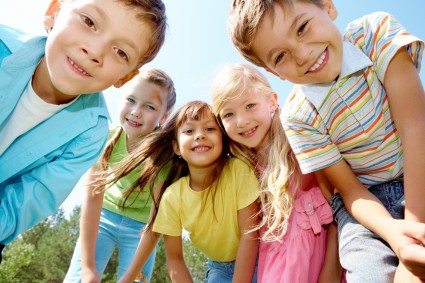 Віктор Гюго казав: «Дитина – це прийдешнє».Тож давайте попіклуємось, щоб наше «прийдешнє» було розумним, творчим і щасливим!